Муниципальное бюджетное дошкольное  образовательное учреждение детский сад комбинированного вида № 24                                     ст. Старотитаровской Муниципального образования Темрюкский район
Презентация к занятию по сказке Л.Н. Толстого «Белка и волк»Автоматизация звука ( Л ) в прозаическом тексте
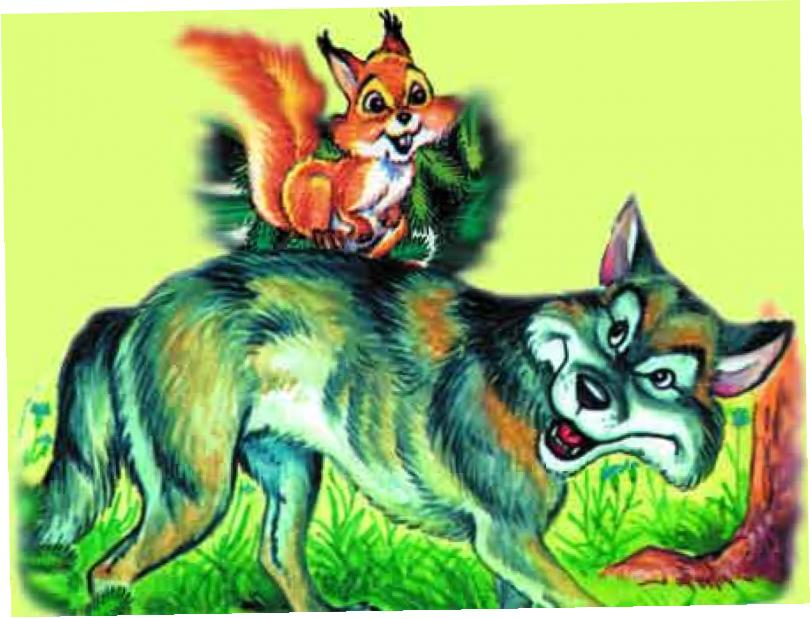 Методическая разработка для педагогов дошкольных учреждений
Подготовила:  О. А. Степанченко
Учитель-логопед
2022 год
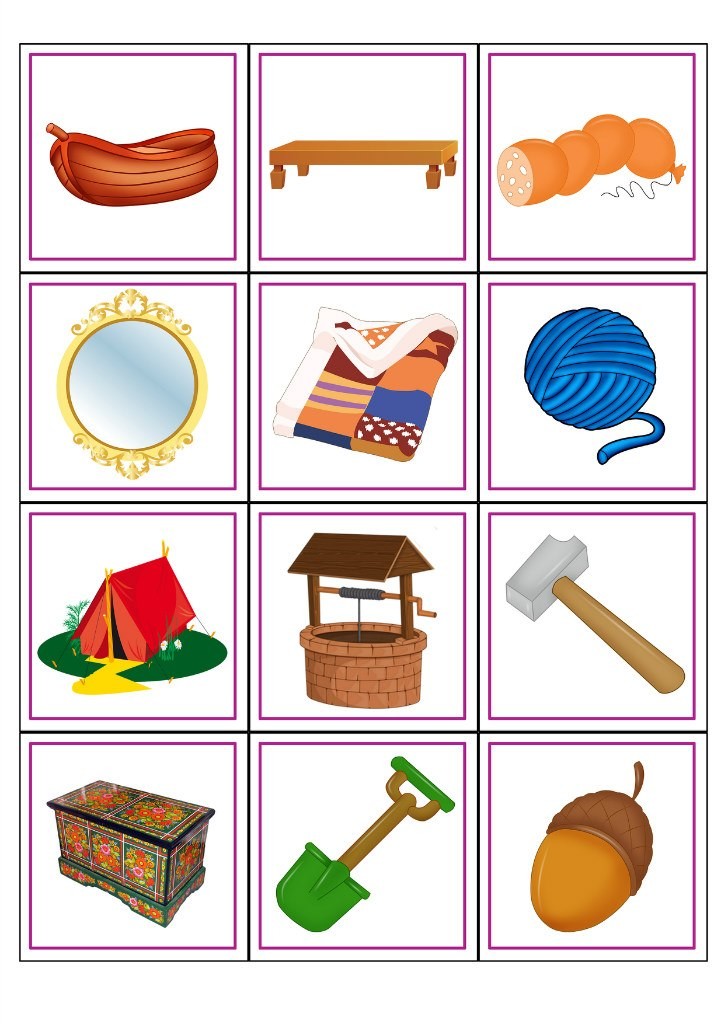 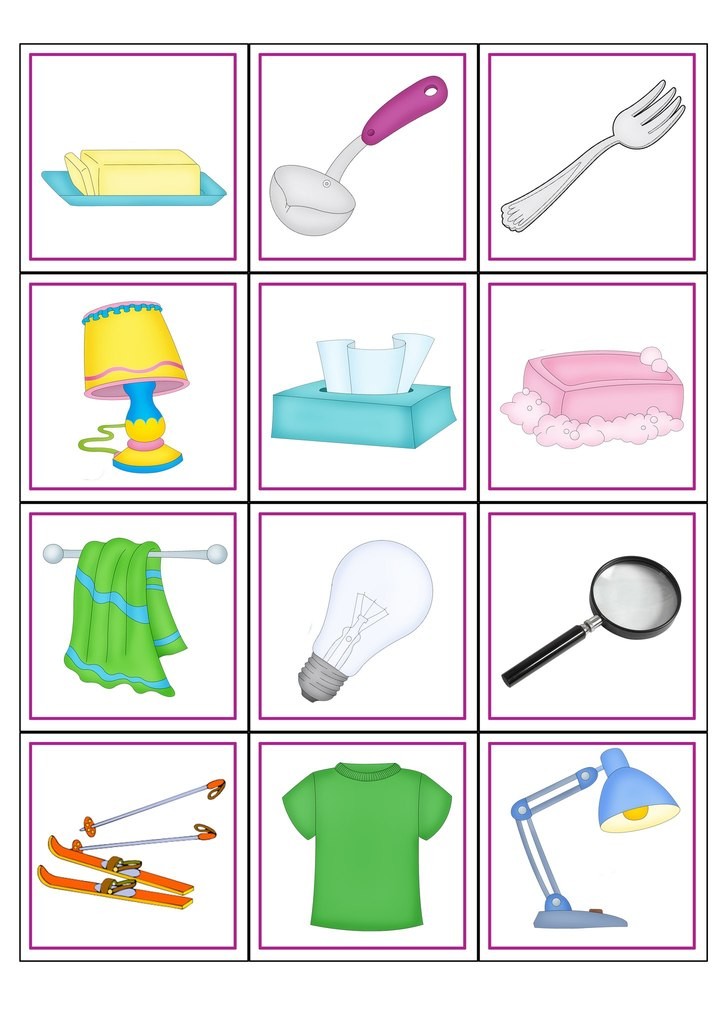 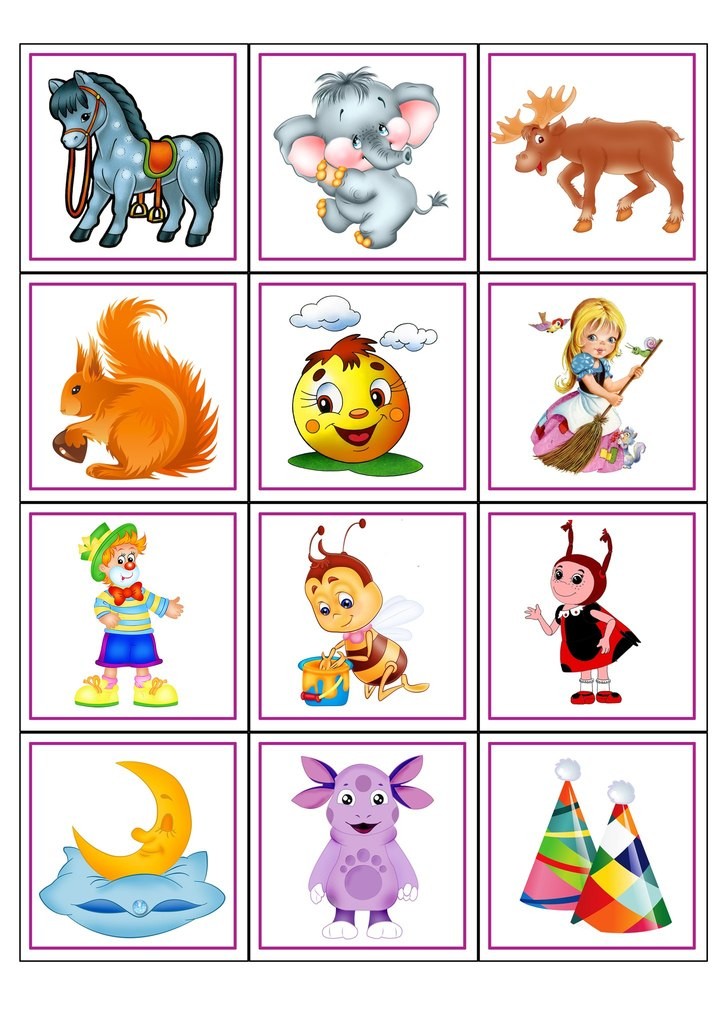 Картинки в названиях которых  есть звук (л)
Скороговорки со звуком «Л»
Белый снег, белый мел,
Белый заяц тоже бел.
А вот белка не бела,
Белой белка не была.

- Заяц белый, Заяц белый!
Ты куда за лыком бегал?
Заяц белый зашептал:
- Я не бегал, я скакал!
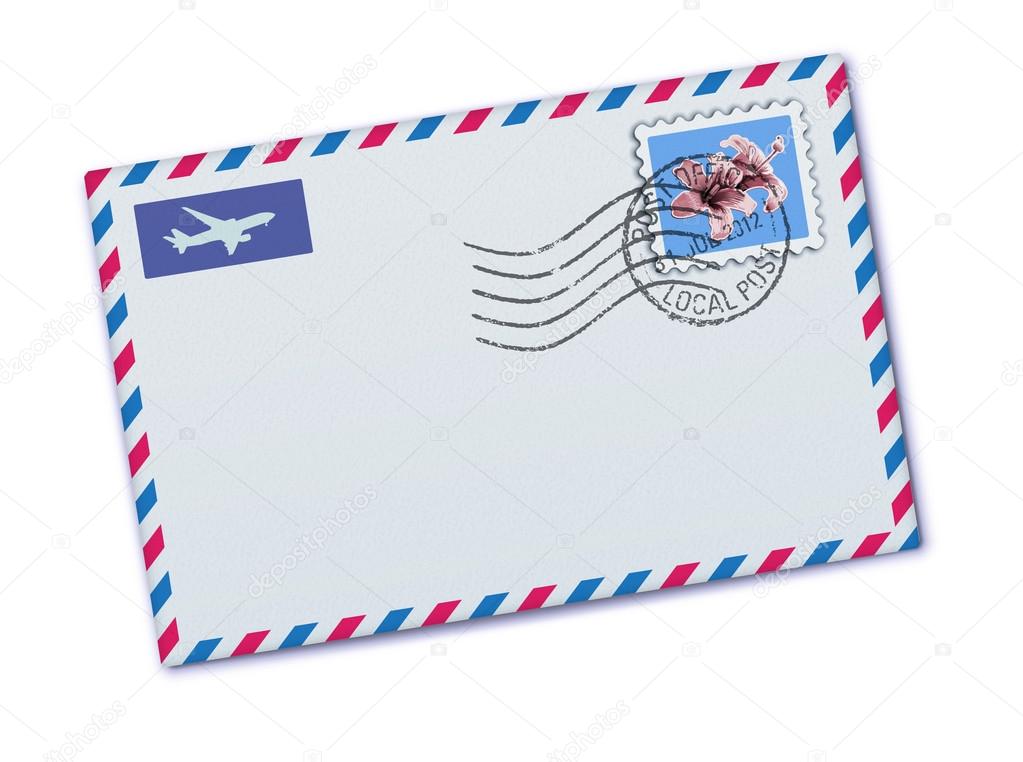 ПИСЬМО
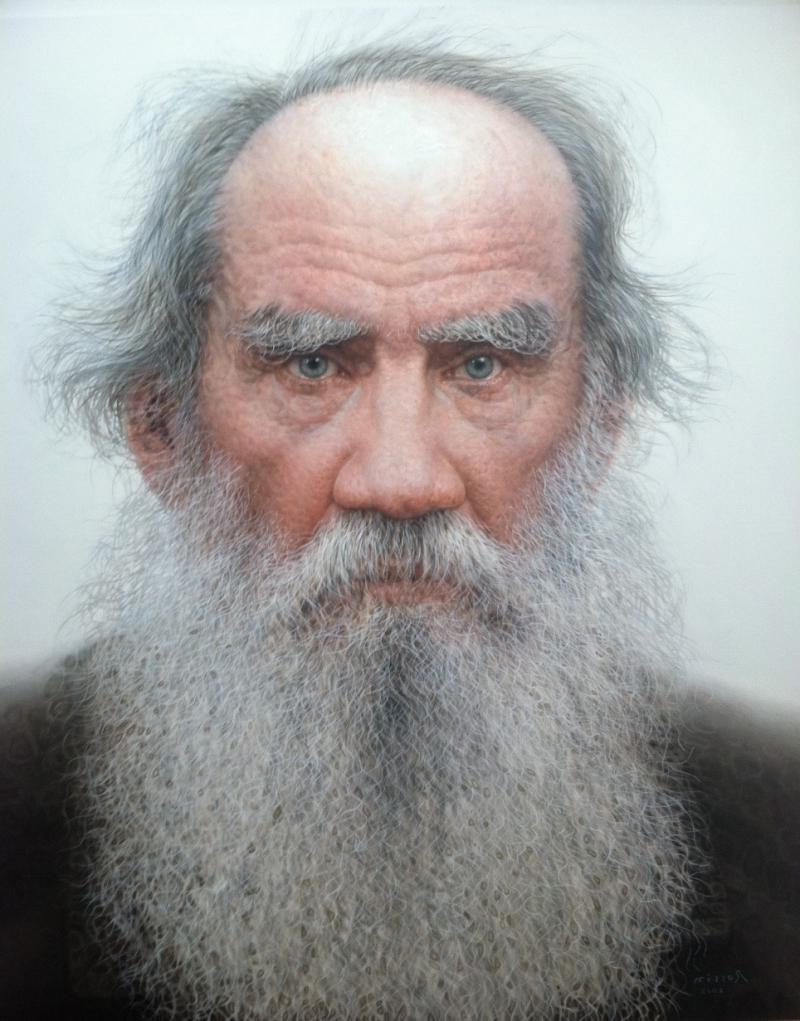 Л. Н. Толстой
Сказка «Белка и волк»
 Белка прыгала с ветки на ветку и упала на сонного волка. Волк вскочил и хотел ее съесть. Белка стала просить: --Пусти меня.
Волк сказал: --- Я пущу тебя, только ты скажи , отчего вы, белки, такие веселые. Мне всегда скучно, а на вас смотришь, вы на елках все прыгаете.
Белка сказала: -- Пусти меня на елку , я оттуда тебе скажу, а то я боюсь тебя,
Волк пустил, а белка ушла на елку и оттуда сказала:
--Тебе оттого скучно, что ты зол. Тебя злость жжет. А мы веселые  от того, что мы добрые и никому зла не делаем.
Выяснение понимания содержания сказки по вопросам
Где прыгала белка?
На кого она упала?
Волк вскочил и что хотел сделать ?
О чем просила белка волка?
Что сказал ей волк?
Откуда пообещала белка сказать волку, почему они такие веселые?
Отпустил ли волк белку, и что она ему сказала с елки?
Отчего же скучно волку?
А почему белки веселые?
физкультминутка
Белки по лесу гуляли
Белки шишки собирали.
По дорожкам прыг , да прыг
По кусточкам шмыг, да шмыг.
На пенечке отдыхали
И хвостом они виляли
Вот волк крадется незаметно
Ушки кверху он поднял
Белок сразу услыхал
Подобрался близко- близко
Сам пригнулся низко- низко
Сюжетные картинки
ИТОГ  ЗАНЯТИЯ
Как называлась сказка, которую  вы пересказывали?
Кто ее написал?
Молодцы!  Хорошие из вас получились дикторы. Правильно произносили звук (Л).
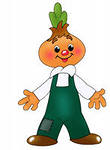 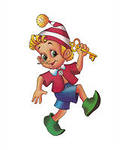 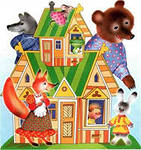